Statistical Analysis and Case Study of the Evaporation Duct over South China Sea
Jou Ping Hou, Mong-Ling Chiao
Department of Environmental Information and Engineering, 
Chung Cheng Institute of Technology, National Defense University, Taoyuan, Taiwan
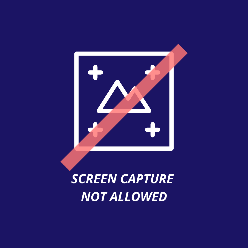 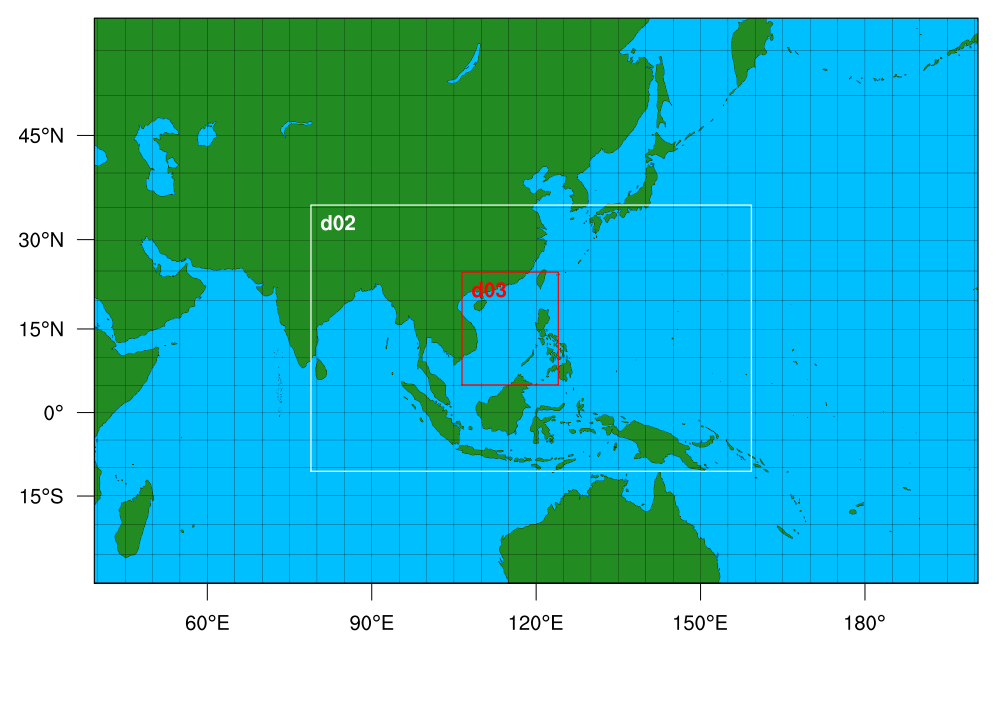 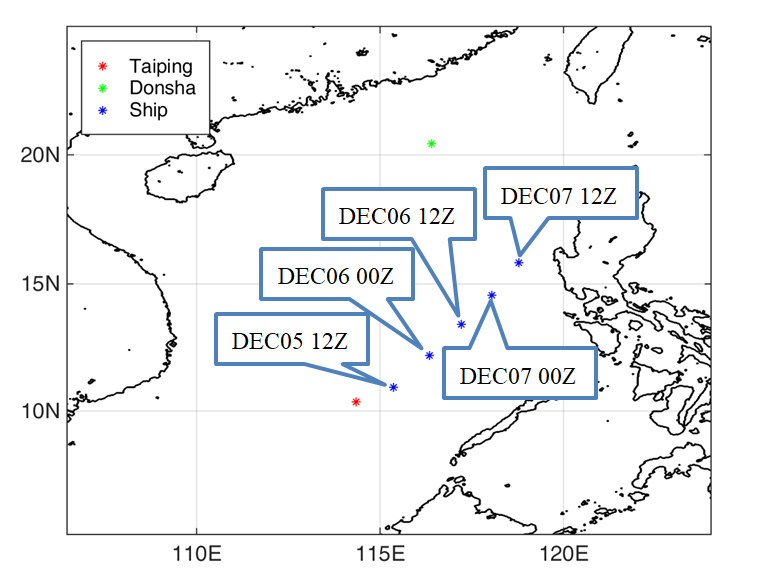 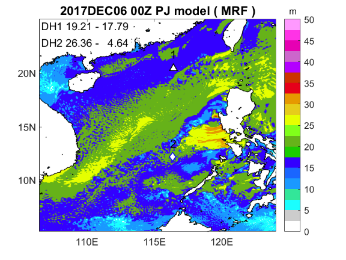 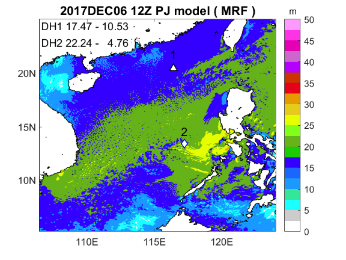 Accuracy of M-P-J model is better than P-J model.
WRF configuration:
Positions of domain 3 (d03) with 3-km resolution
Route of R/V O.R.1 in the South China Sea Two-Island Monsoon Experiment (SCSTIMX) in 2017
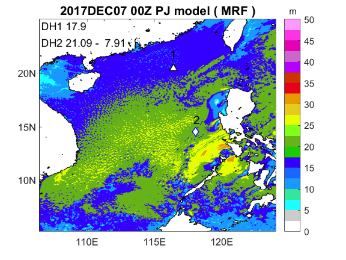 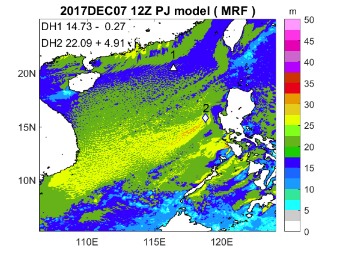 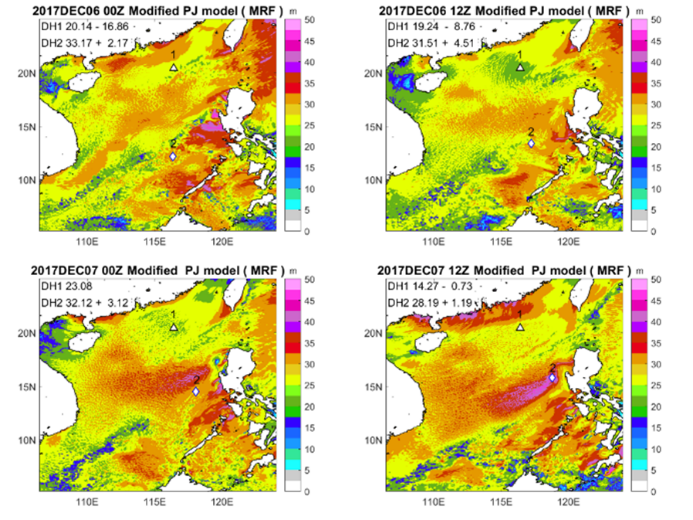 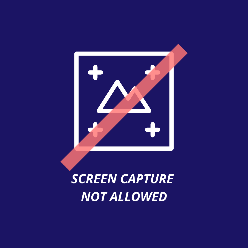 Modified P-J model
Paulus-Jeske model